Открытое занятие в швейной мастерской «Пошив семейных трусов»
Подготовила:
инструктор по труду
Абрамишвили Н.С.
Май 2018 года
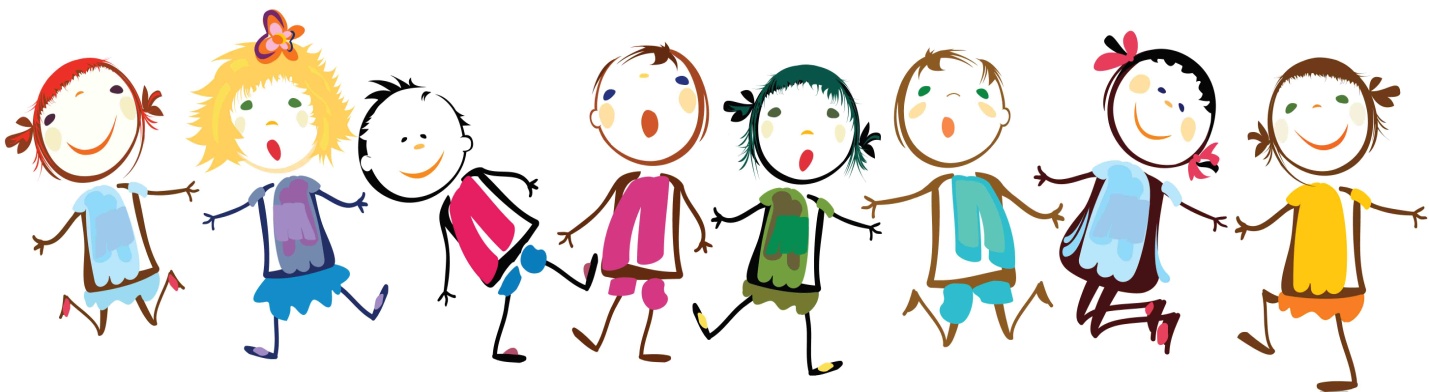 Цель занятия:- учить кроить и шить «семейные» трусы, используя изученные ранее машинные  швы.
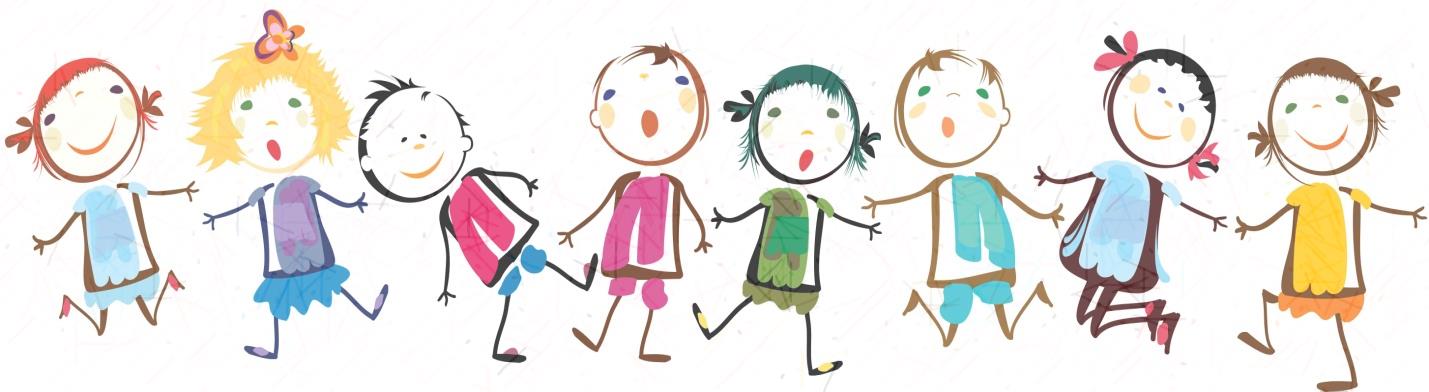 Знакомство с темой  и целями занятия
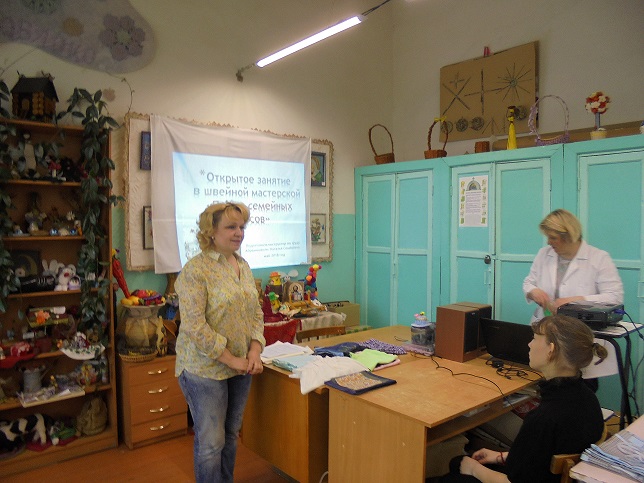 Знакомство с новым материалом (теоретическая часть)
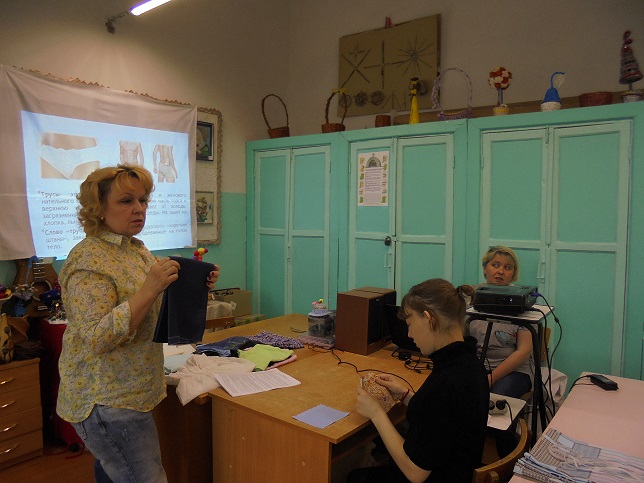 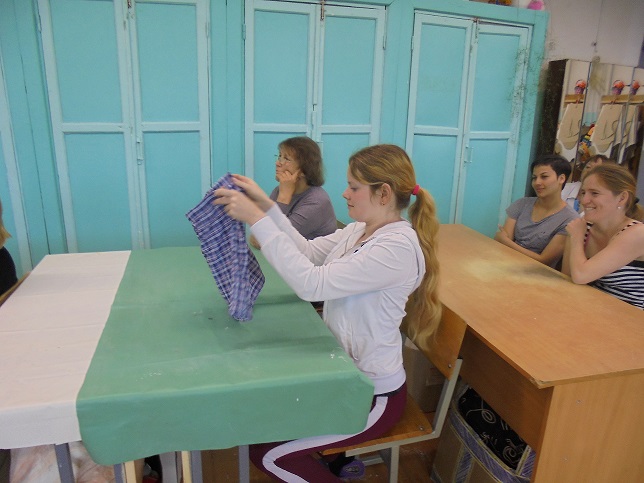 Раскладка лекал на ткани
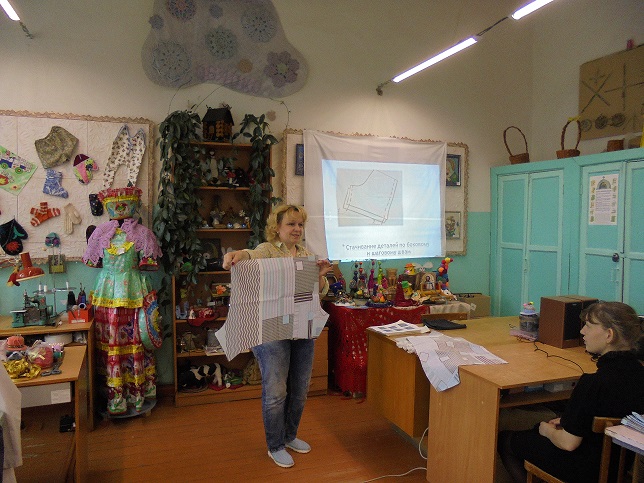 физкультминутка
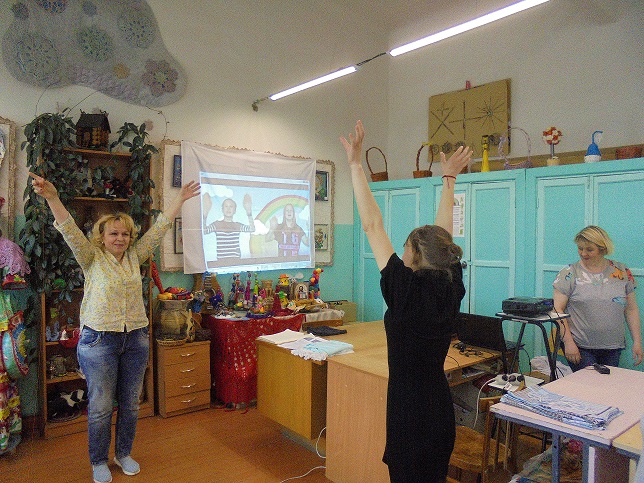 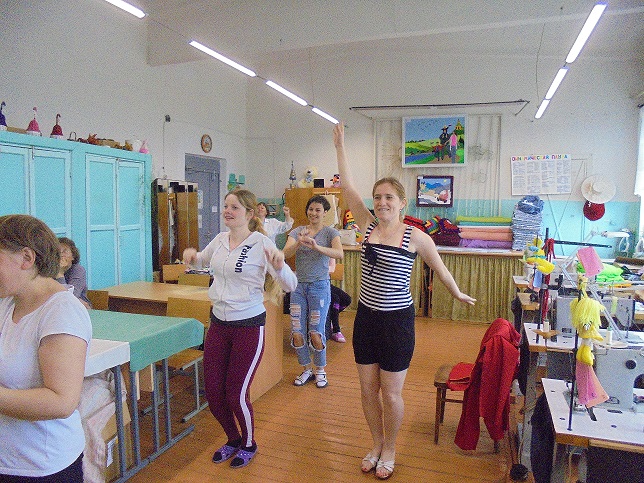 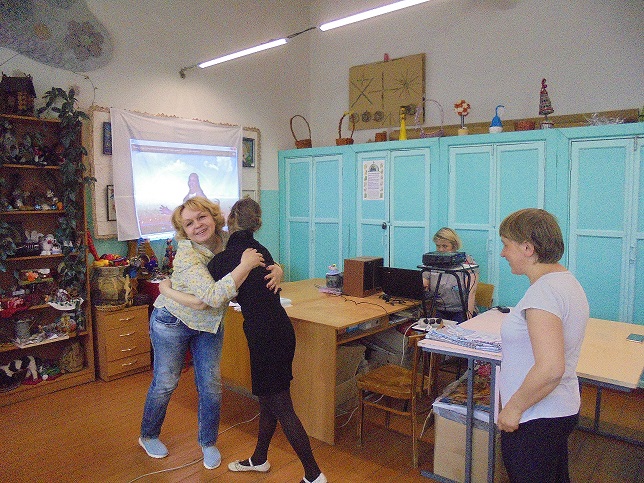 Самостоятельная практическая работа по операциям
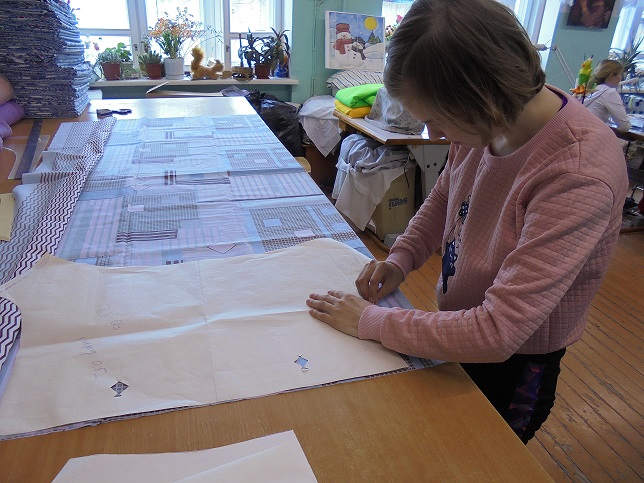 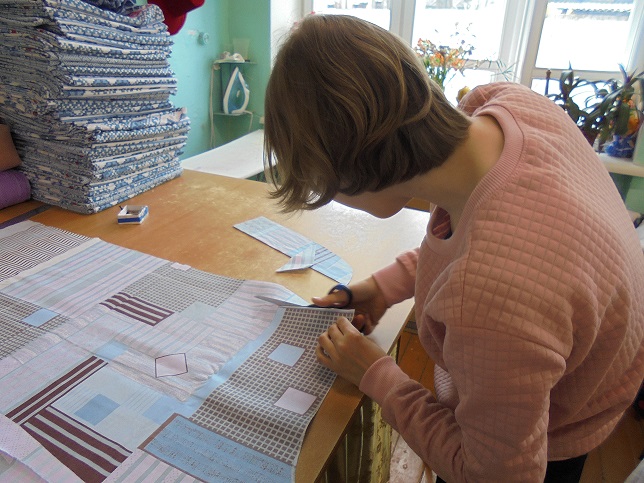 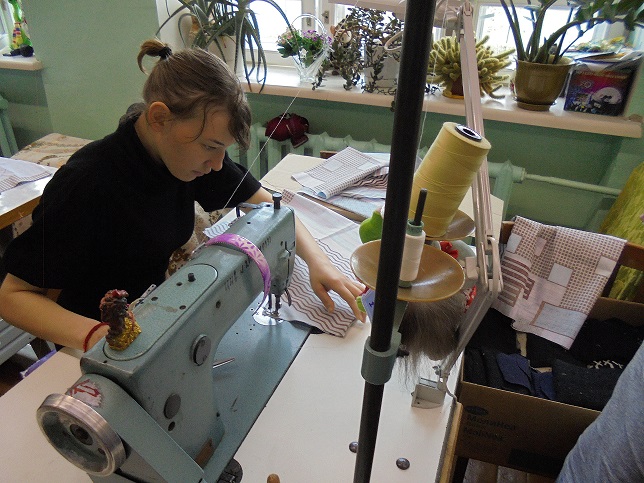 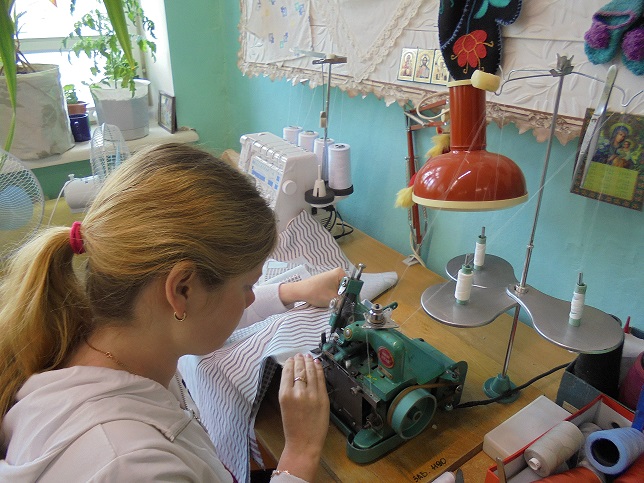 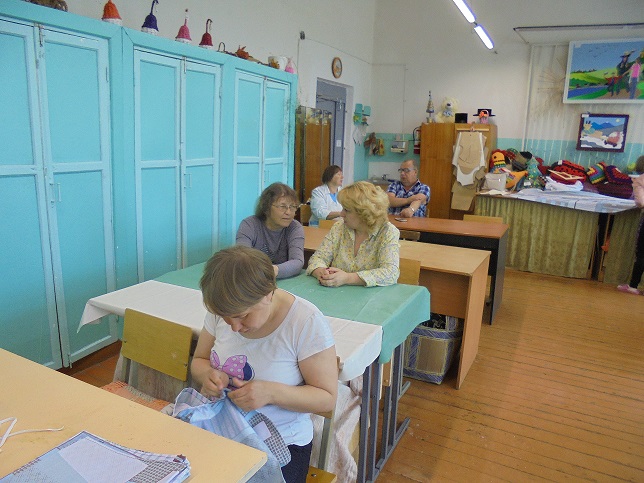 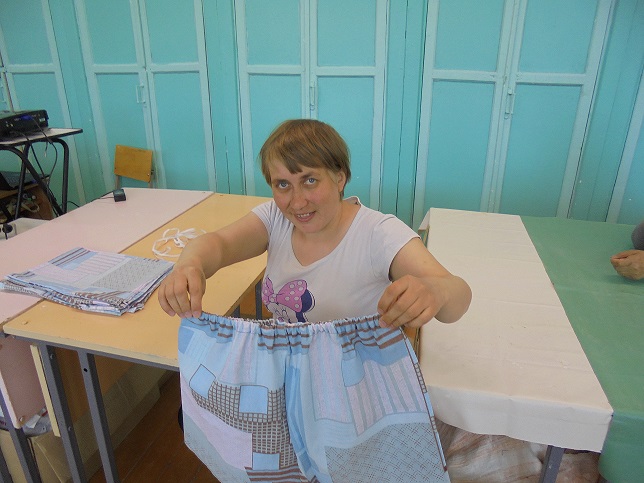 Работа кипит!
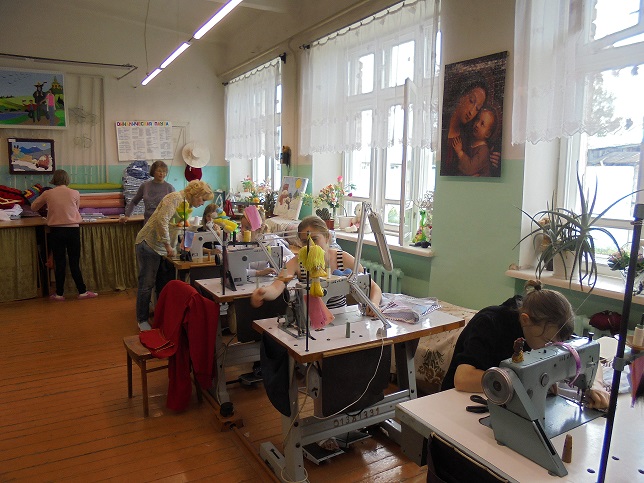 Оценка качества работы:все справились на «отлично»!
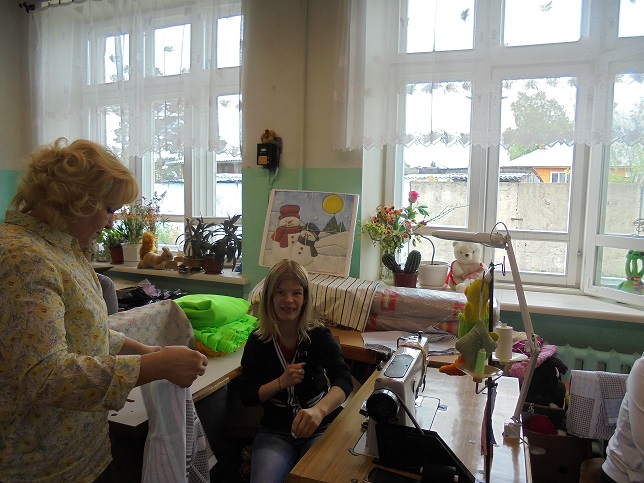 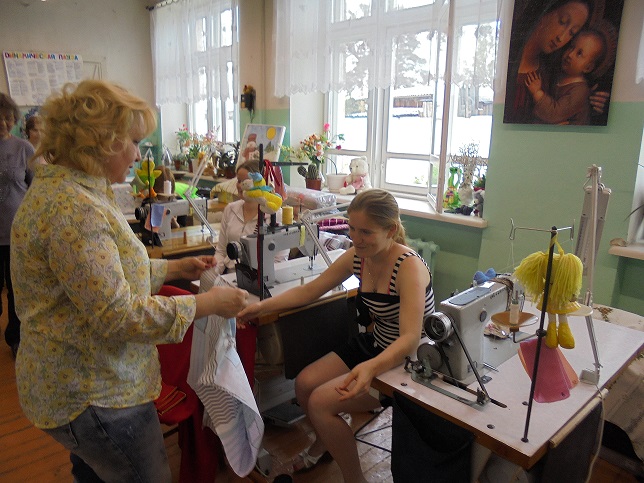 С оценкой согласна и наша гостья – мастер производственного обучения Кировского многопрофильного техникума Кассина Маргарита Игоревна
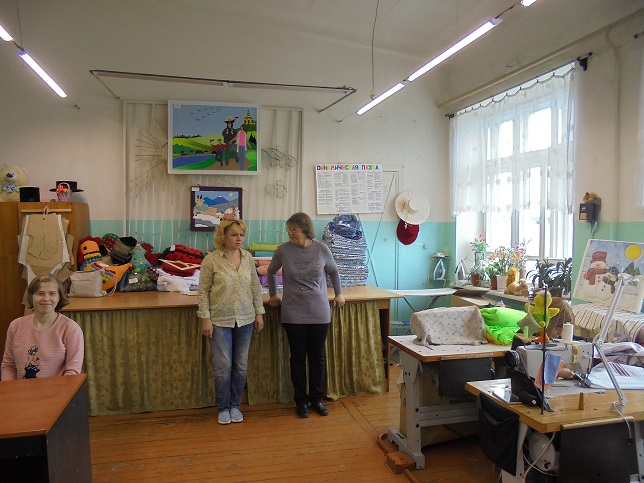 БЛАГОДАРЮ ЗА ВНИМАНИЕ!
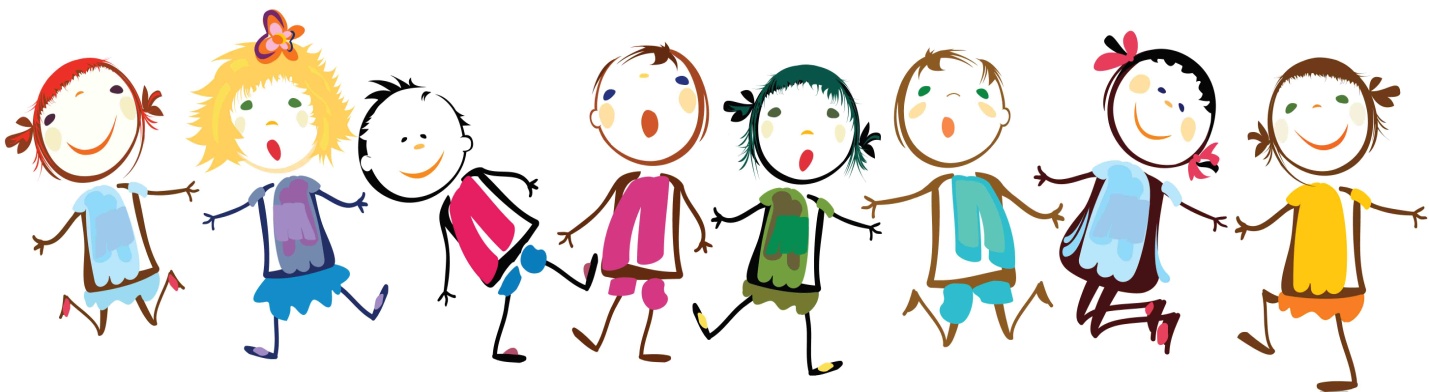